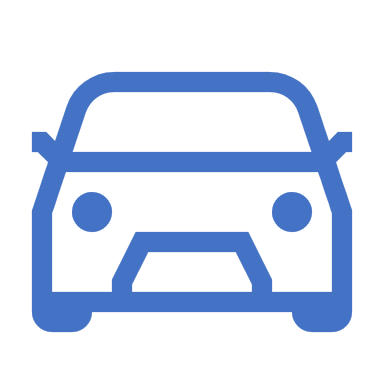 Protectingyour CAR investmentby  SARAH LEE MARKS
Extended Service Contract, Gap Protection, Diminished Value
SERVICE and RECALLS,
EXTENDED SERVICE CONTRACTS
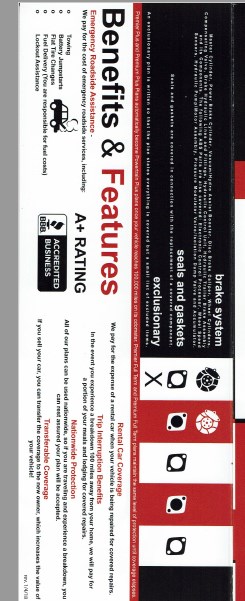 SAMPLE PLAN
GAP PROTECTION
DIMINISHED VALUE
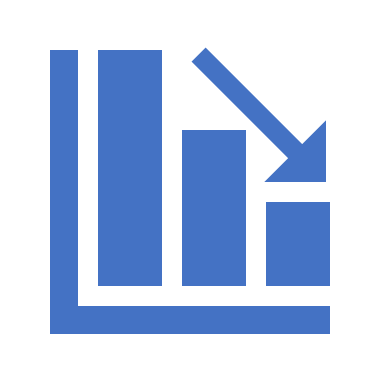 The doughnut hole between your car being repaired and being a total loss, as a result of a crash caused by another party.

Diminished Value is the loss in Value caused by the BAD CARFAX REPORT.

You must have a Diminished Value Report by an Independent Appraiser in order to make a claim for Diminished Value.

Nevada Statute if Limitations is 3 years to make a claim/or file a law suit.
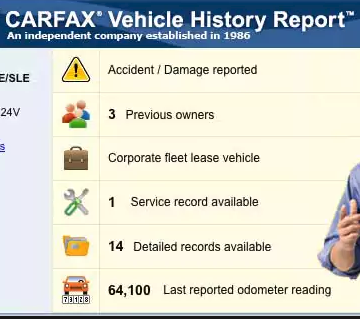 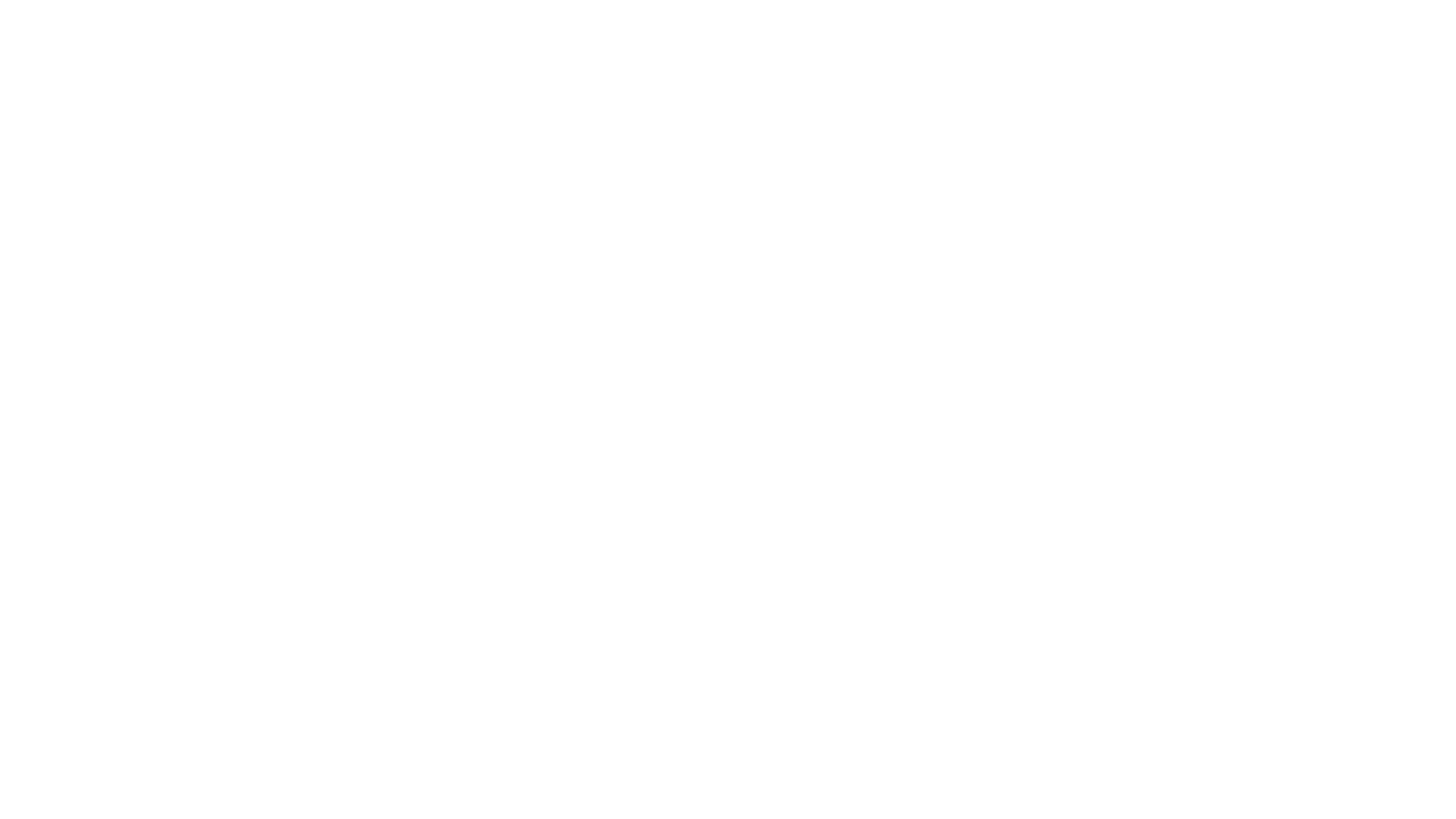 SERVICE and RECALLS
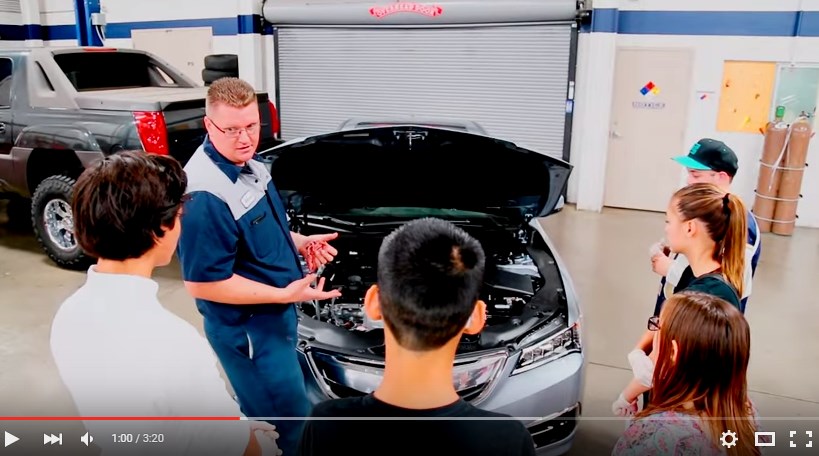 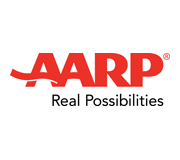 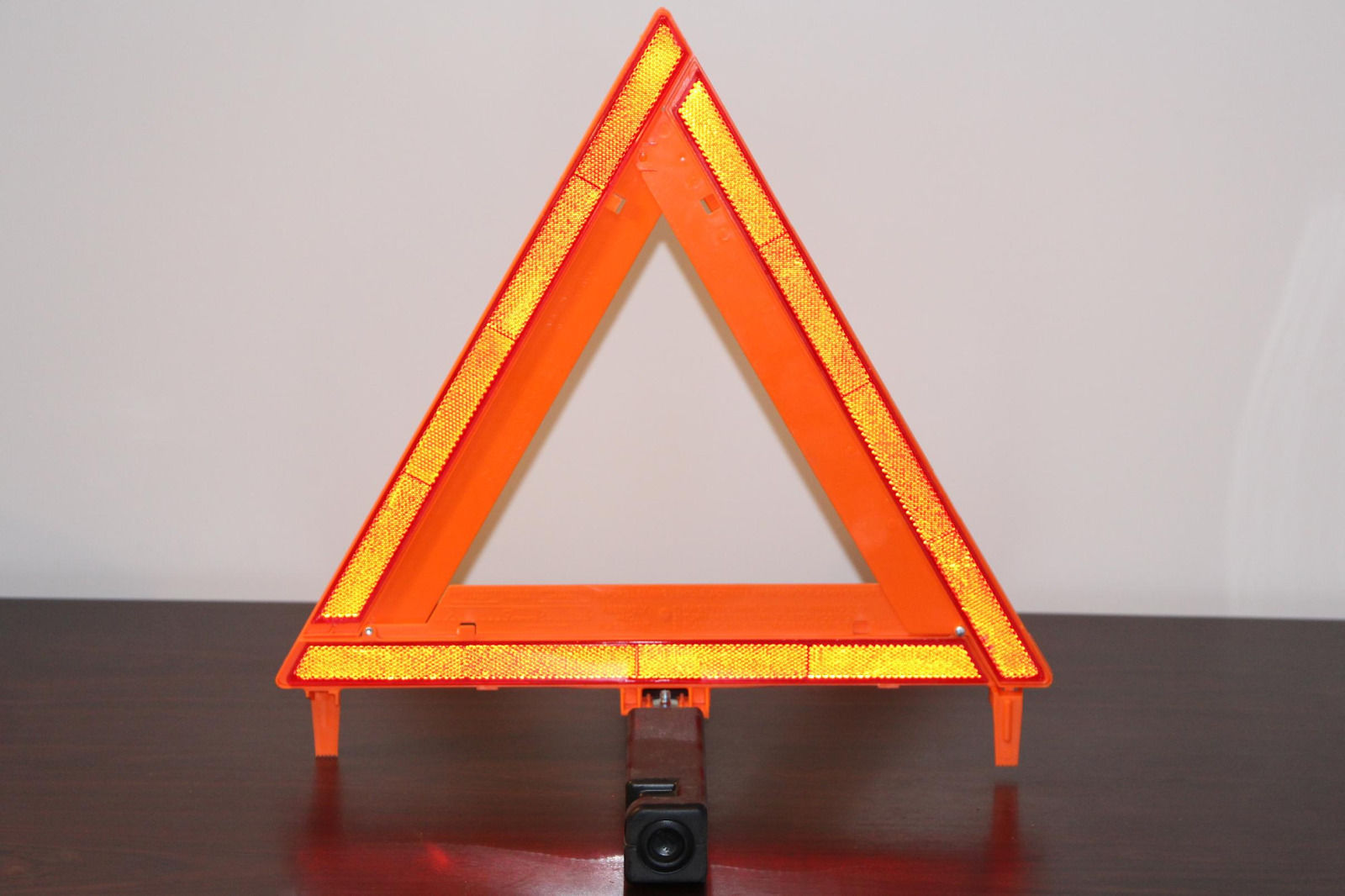 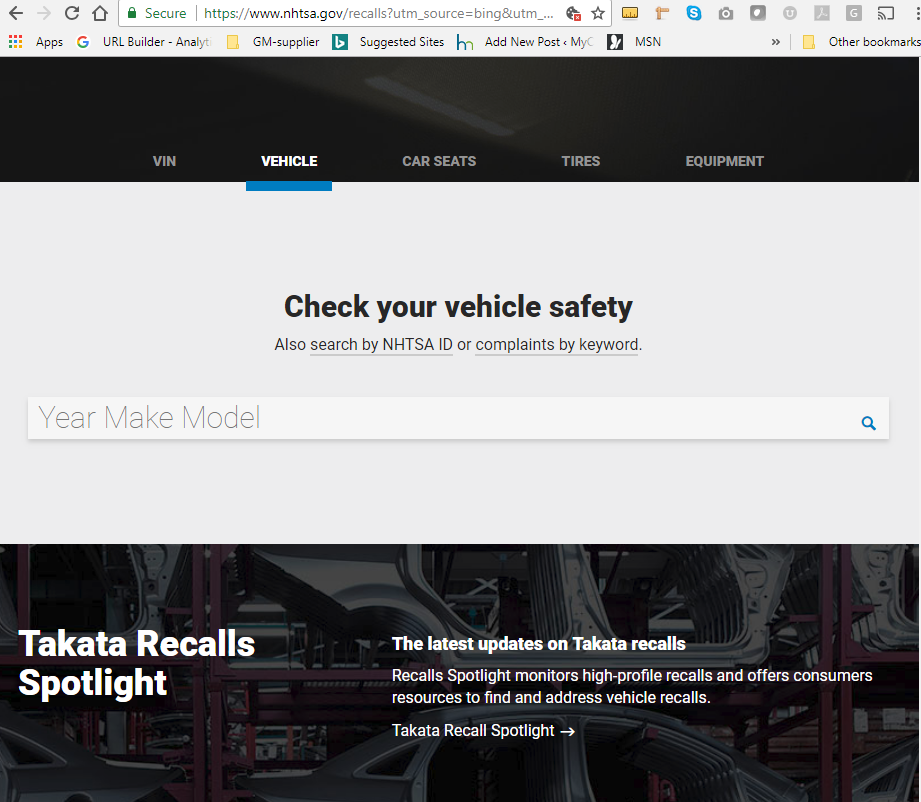 www.nhtsa.gov
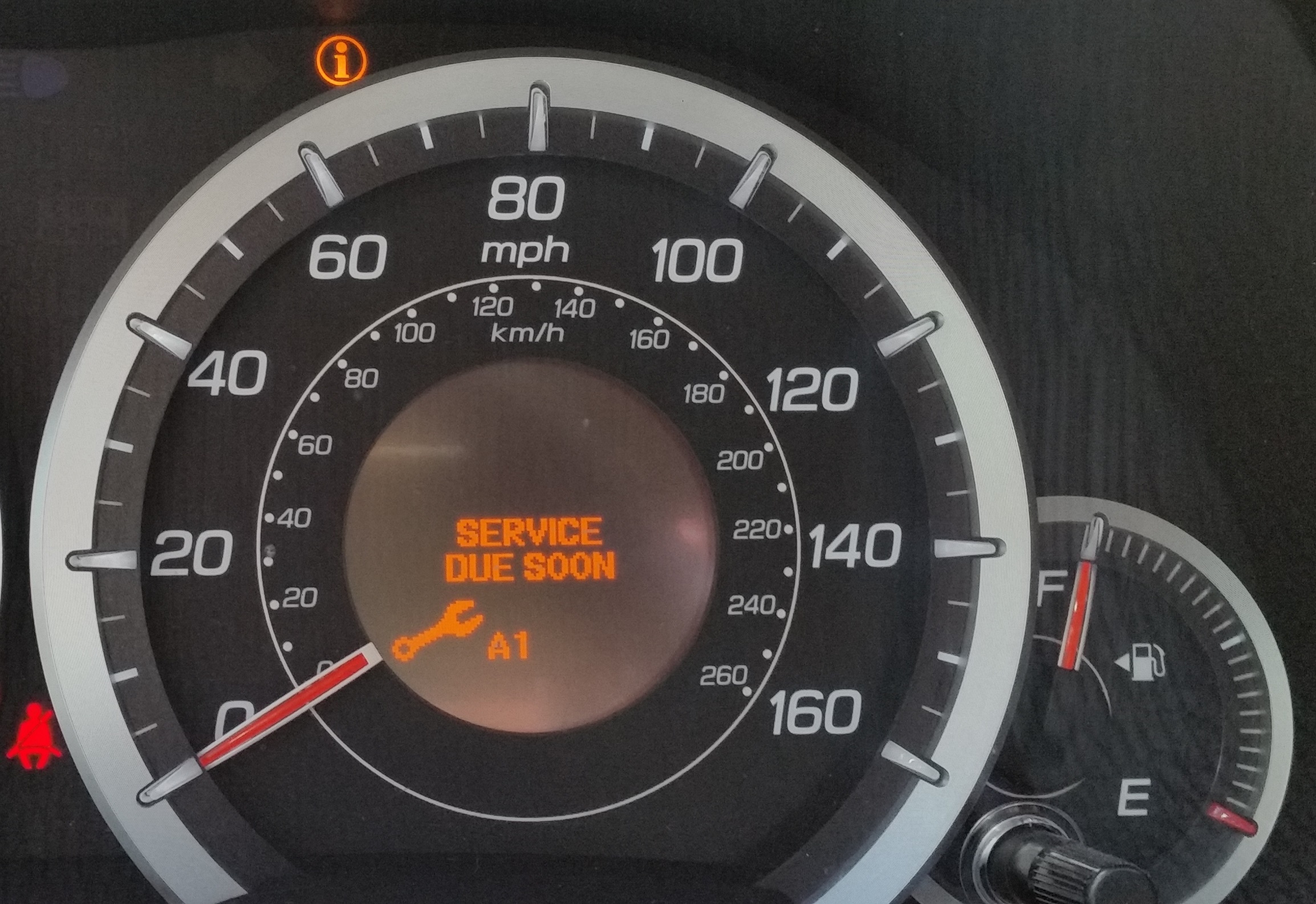 ASK MYCARLADY A ?   sarahlee@mycarlady.com